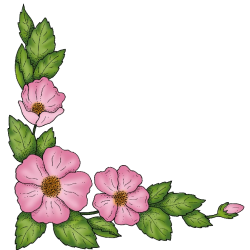 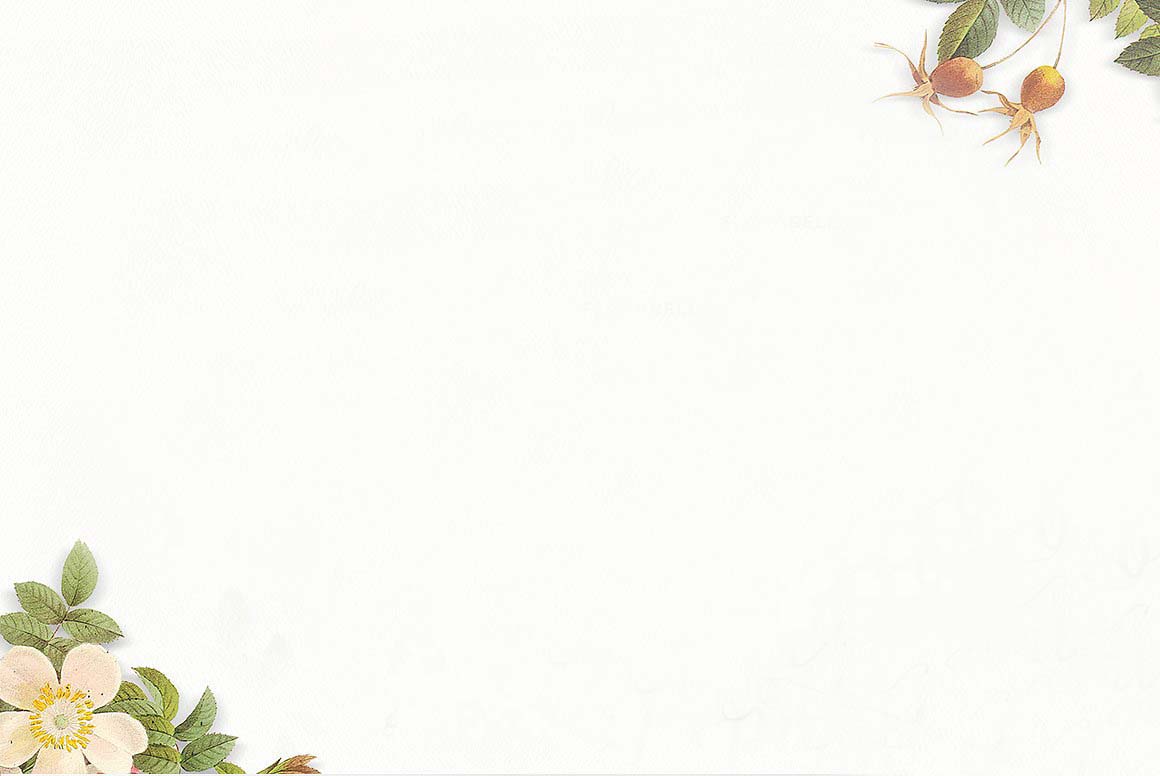 NHIỆT LIỆT CHÀO MỪNG QUÝ THẦY CÔ GIÁO
VỀ DỰ GIỜ THĂM LỚP 3/3
MÔN: TỰ NHIÊN VÀ XÃ HỘI
 Bài 16: Cơ quan tuần hoàn (tiết 1)
Giáo viên dạy: NGUYỄN XUÂN VỊNH
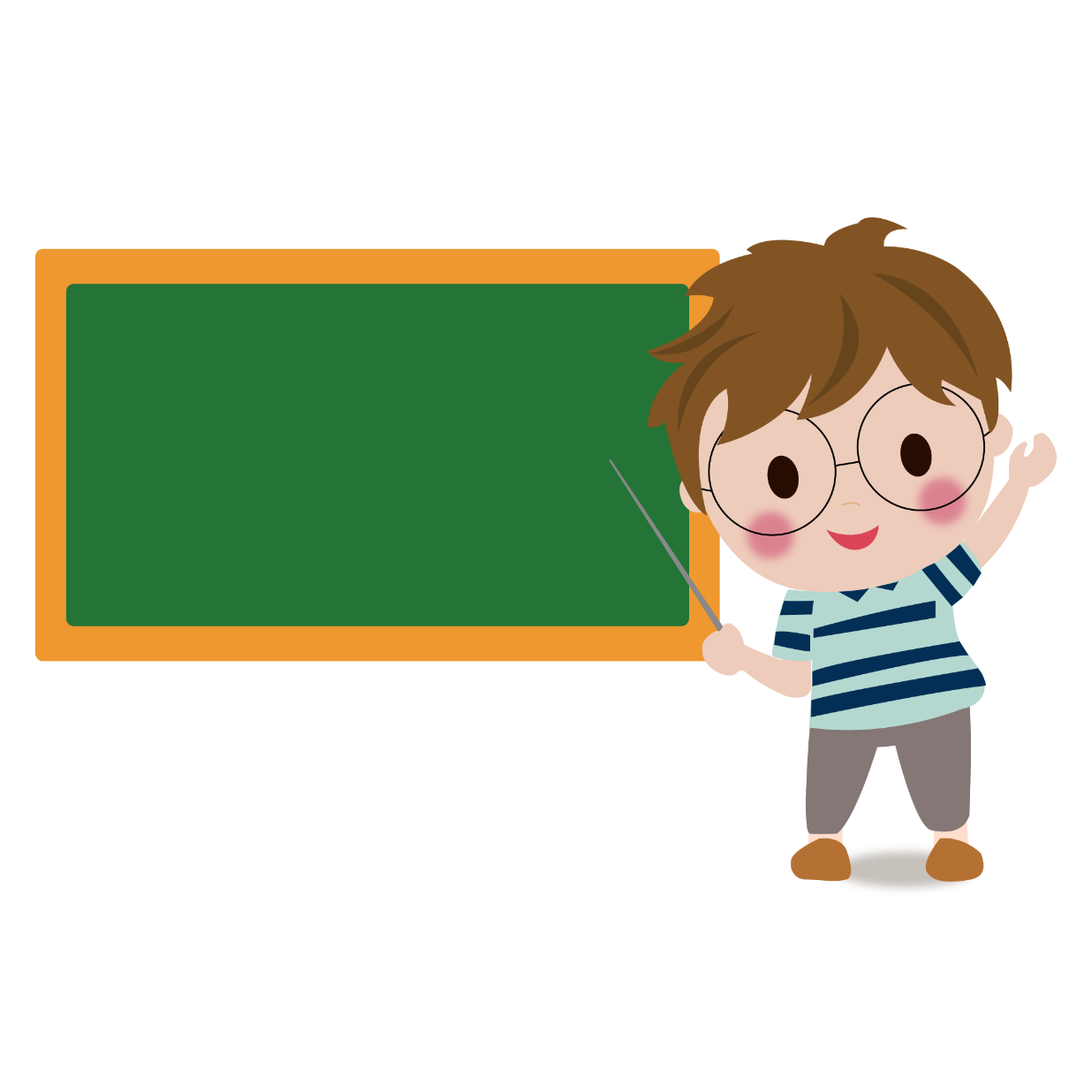 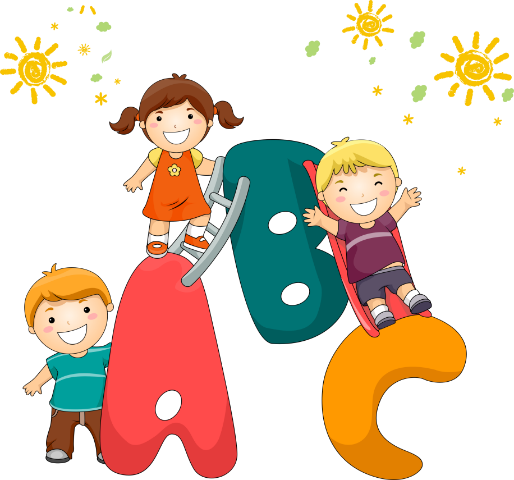 HOẠT ĐỘNG KẾT NỐI
RUNG CHUÔNG VÀNG
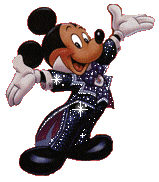 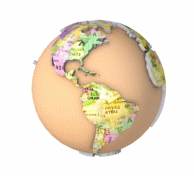 Hết giờ
rung chu«ng vµng
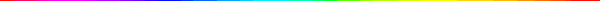 Đâu là bộ phận của cơ quan tiêu hoá?
Caâu 1
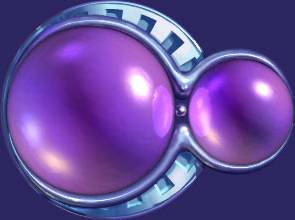 Tuyến tụy
A
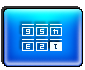 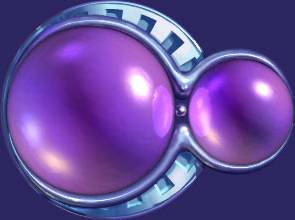 Dạ dày
b
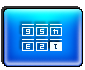 2
13
8
0
1
3
6
7
9
10
11
12
14
15
5
4
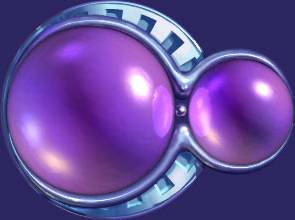 Ruột non
c
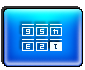 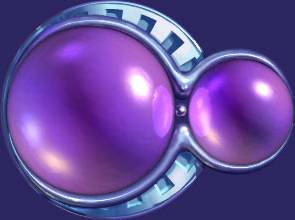 Tất cả đáp án trên
d
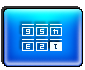 Hết giờ
rung chu«ng vµng
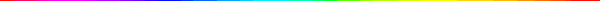 Chức năng của cơ quan tiêu hoá là gì?
Caâu 2
Biến đổi thức ăn thành các chất dinh dưỡng đi nuôi cơ thể 
và thải các chất cặn bã ra ngoài
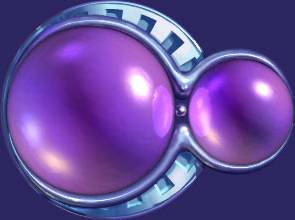 A
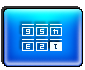 2
13
8
15
0
1
3
6
7
9
10
11
12
14
5
4
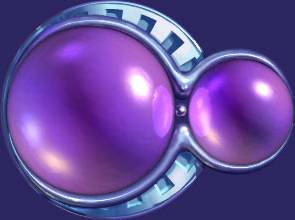 Nghiền nát, biến đổi thức ăn thành các chất bớt phức tạp hơn
b
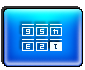 Thu nhận, nghiền nát, biến đổi thức ăn thành các chất bớt phức tạp hơn,
 thải các chất cặn bã ra ngoài.
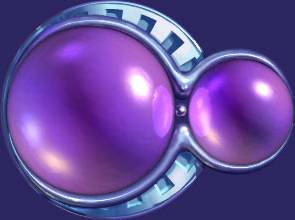 c
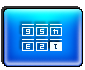 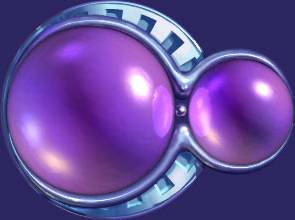 d
Tất cả các đáp án trên
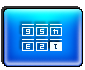 Hết giờ
rung chu«ng vµng
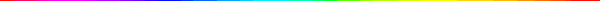 Đâu là thói quen ăn uống tốt?
Caâu 3
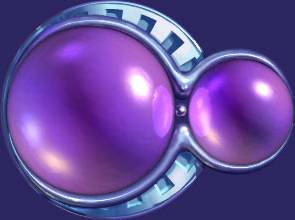 Ăn nhanh nuốt vội
A
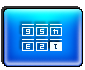 2
13
8
0
1
3
6
7
9
10
11
12
14
15
5
4
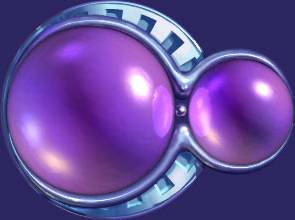 Ăn chậm nhai kĩ
b
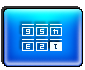 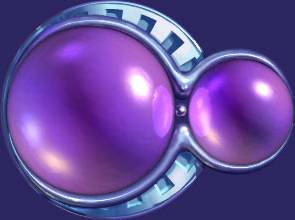 Ăn chắc mặc bền
c
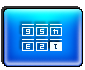 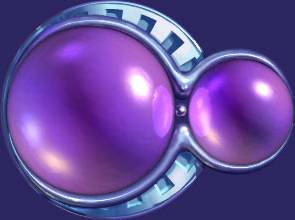 Tất cả đáp án trên
d
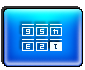 Chúc mừng các bạn  !
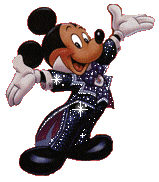 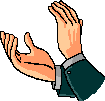 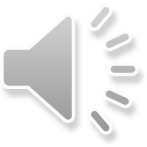 Thứ hai ngày 4 tháng 3 năm 2024
Bài 16: CƠ QUAN TUẦN HOÀN (Tiết 1)
TỰ NHIÊN VÀ XÃ HỘI
1. Các bộ phận chính của cơ quan tuần hoàn
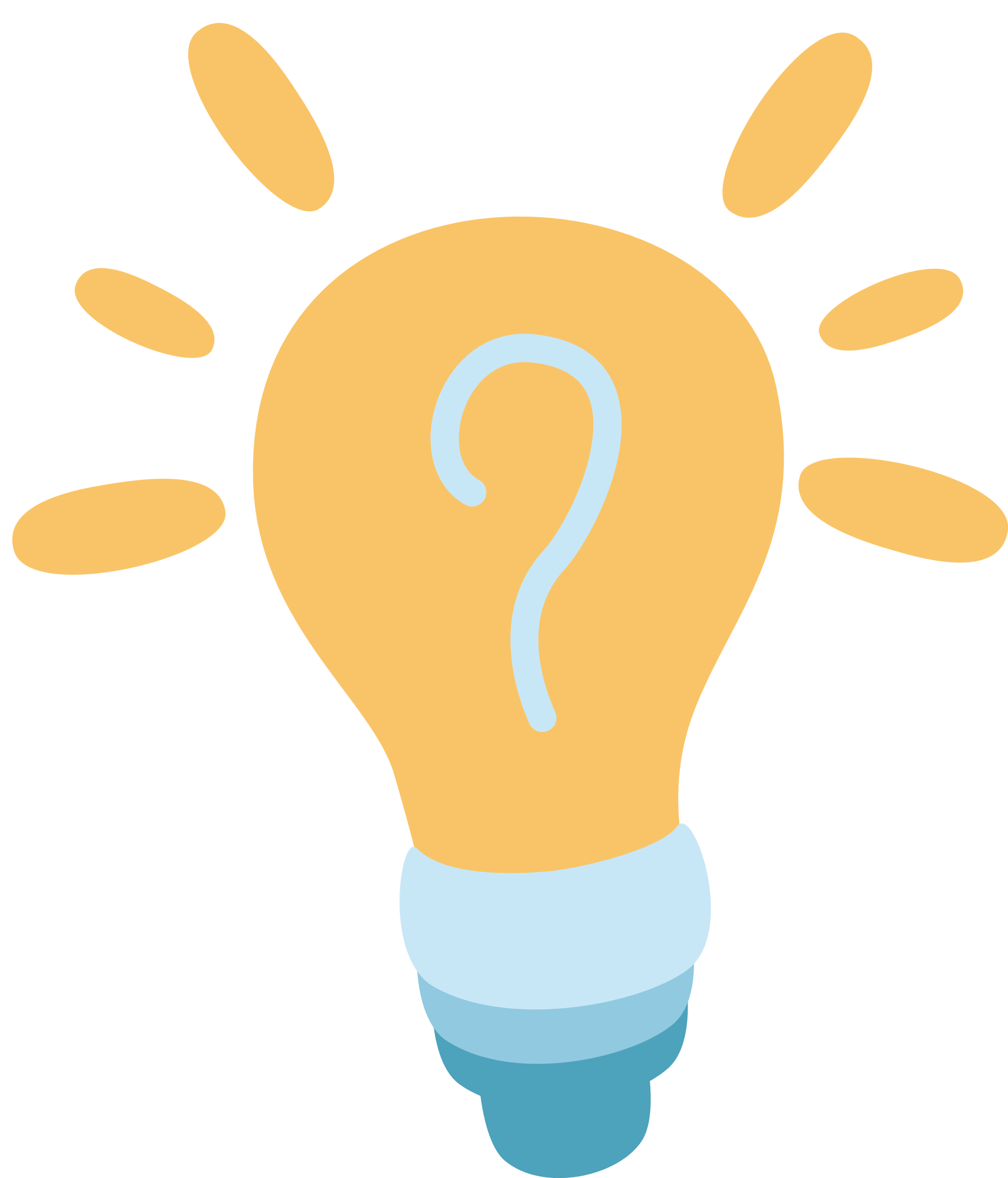 Chỉ và nói tên các bộ phận chính của cơ quan tuần hoàn trong sơ đồ:
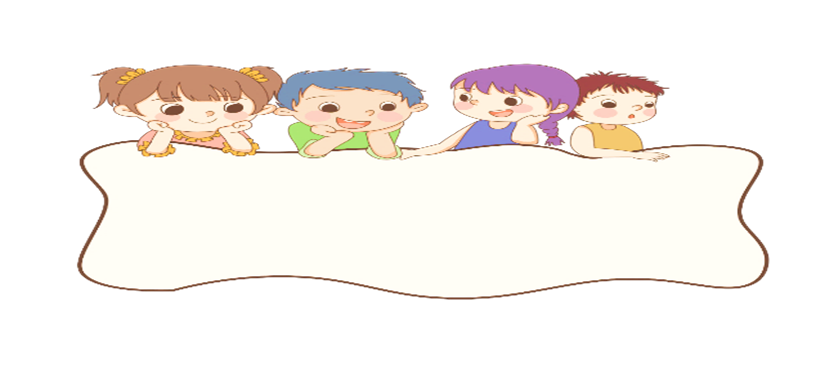 Thảo luận 
nhóm 2
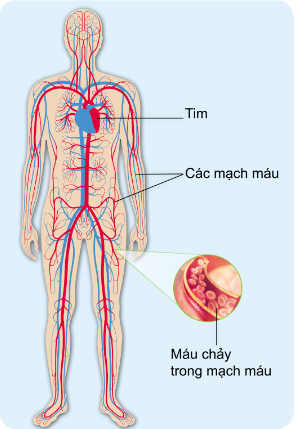 Tim
SƠ ĐỒ CƠ QUAN TUẦN HOÀN
Các mạch máu
Máu chảy trong mạch máu
Chỉ và nói tên các bộ phận chính của cơ quan tuần hoàn trong sơ đồ:
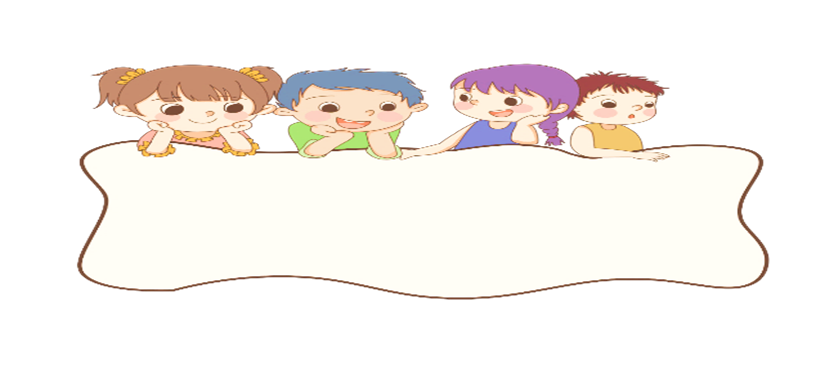 Thảo luận 
nhóm 2
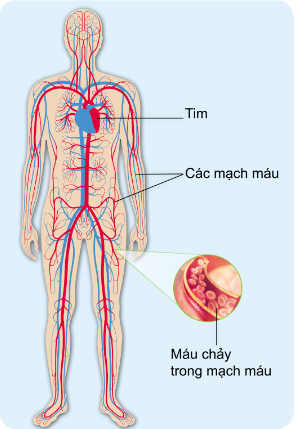 Tim
SƠ ĐỒ CƠ QUAN TUẦN HOÀN
Các mạch máu
Máu chảy trong mạch máu
Các bộ phận chính của cơ quan tuần hoàn:
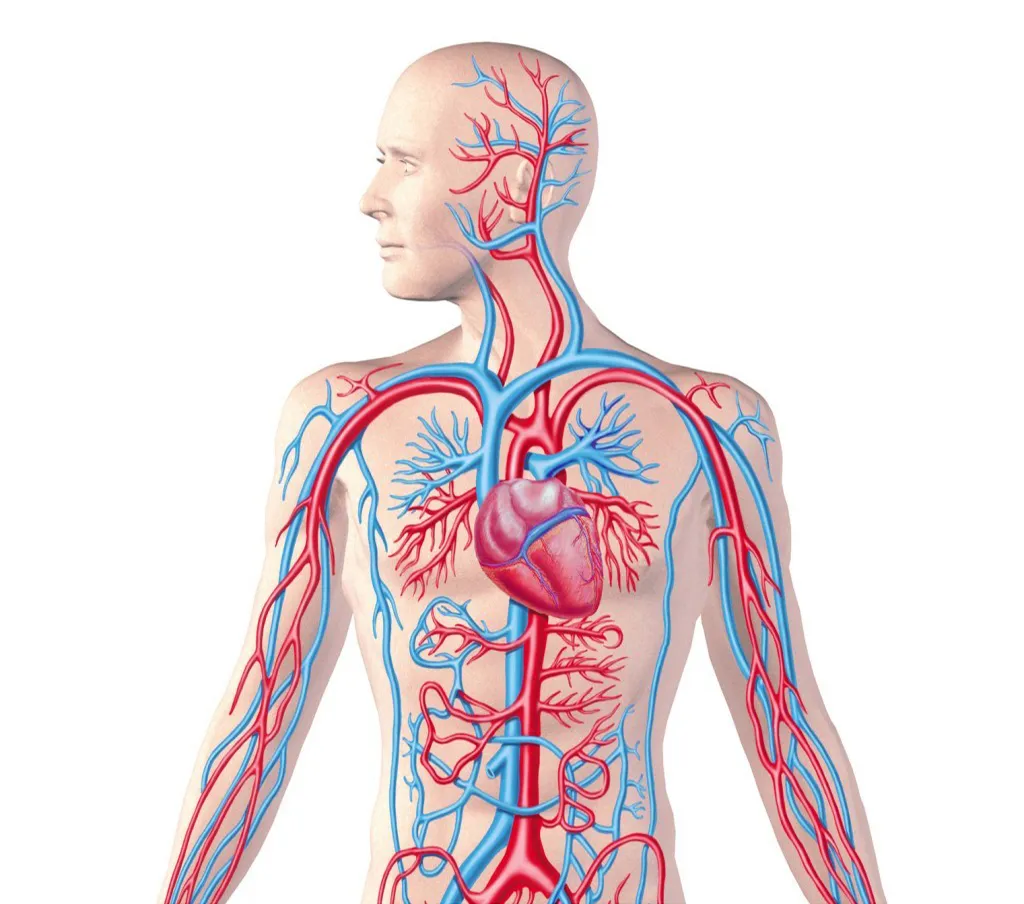 Tim
Các mạch máu
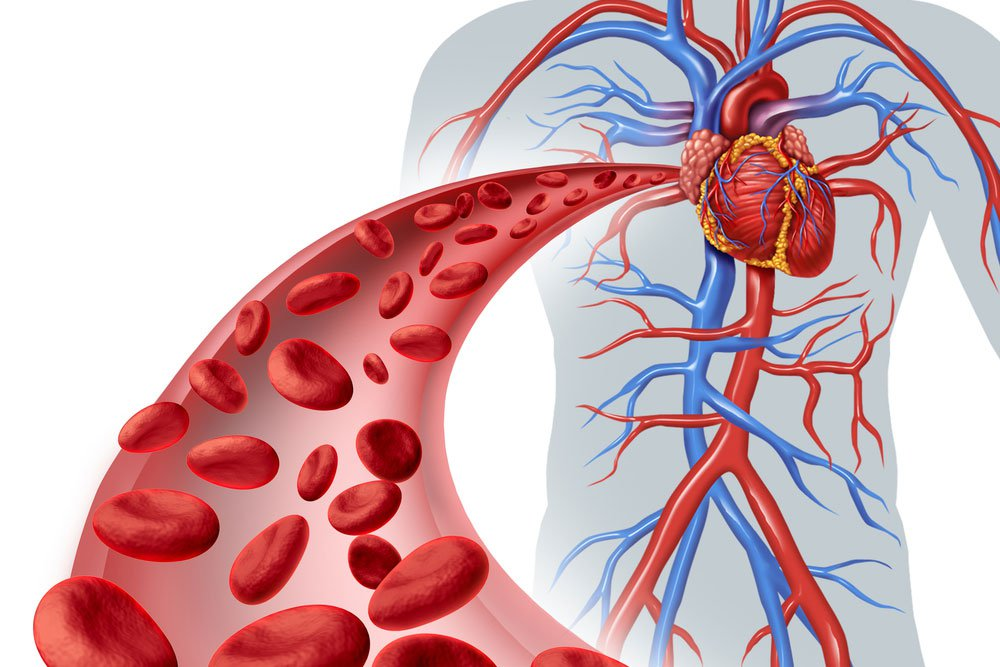 Máu chảy trong mạch máu
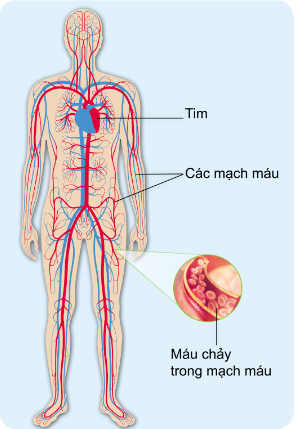 Cơ quan tuần hoàn gồm có tim và các mạch máu. Tim nằm trong lồng ngực, giữa hai lá phổi. Các mạch máu nằm ở khắp các cơ quan trong cơ thể.
Tim
Các mạch máu
Máu chảy trong mạch máu
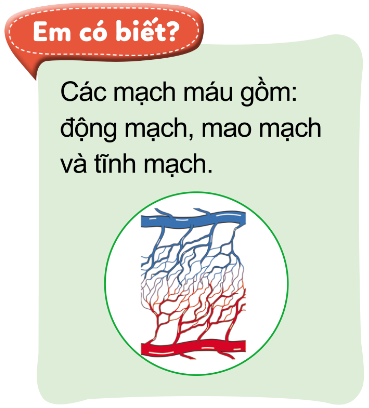 TĨNH MẠCH
MAO MẠCH
ĐỘNG  MẠCH
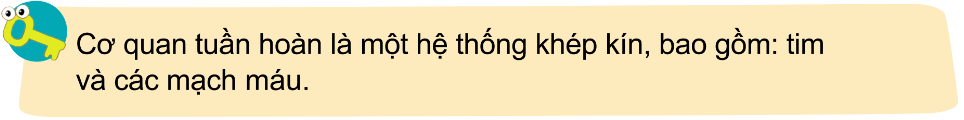 Cơ quan tuần hoàn là một hệ thông khép kín, 
bao gồm: tim và các mạch máu.
2. Chức năng của cơ quan tuần hoàn.
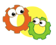 Khám phá hoạt động của tim mạch.
1. Đặt tay phải lên ngực trái của mình (hình 1), đếm nhịp đập của tim trong một phút.
2. Đặt hai đầu ngón tay của tay phải lên cổ tay trái tại vị trí ngay dưới nếp gấp cổ tay (hình 2). Đếm nhịp đập của mạch trong một phút.
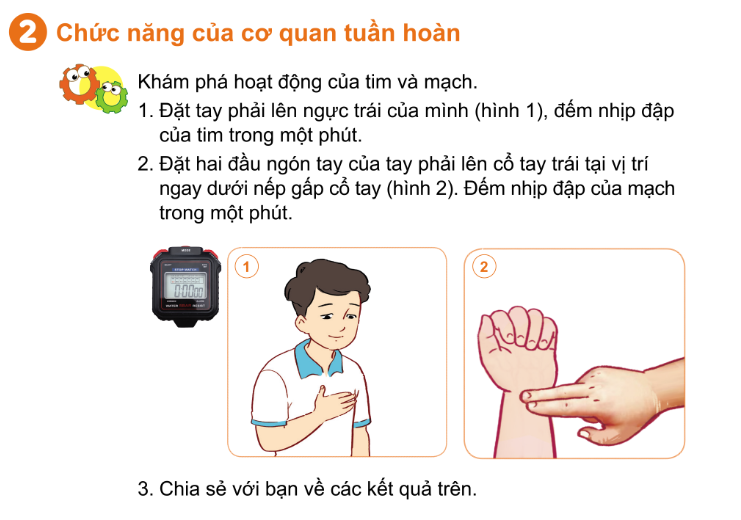 3. Chia sẻ với bạn về các kết quả trên.
TIME’S UP!
60
10
50
01
02
03
04
05
06
07
08
09
10
11
12
13
14
15
16
17
18
19
20
21
22
23
24
25
26
27
28
29
30
31
32
33
34
35
36
37
38
39
40
41
42
43
44
45
46
47
48
49
50
51
52
53
54
55
56
57
58
59
60
Hết giờ
20
40
30
TIME’S UP!
60
10
50
01
02
03
04
05
06
07
08
09
10
11
12
13
14
15
16
17
18
19
20
21
22
23
24
25
26
27
28
29
30
31
32
33
34
35
36
37
38
39
40
41
42
43
44
45
46
47
48
49
50
51
52
53
54
55
56
57
58
59
60
Hết giờ
20
40
30
TIME’S UP!
60
10
50
01
02
03
04
05
06
07
08
09
10
11
12
13
14
15
16
17
18
19
20
21
22
23
24
25
26
27
28
29
30
31
32
33
34
35
36
37
38
39
40
41
42
43
44
45
46
47
48
49
50
51
52
53
54
55
56
57
58
59
60
Hết giờ
20
40
30
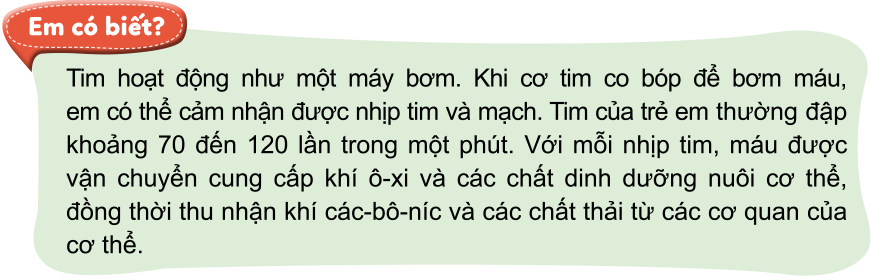 Tim hoạt động như một máy bơm. Khi cơ tim co bóp để bơm máu, em có thể cảm nhận được nhịp tim và mạch. Tim của trẻ em thường đập khoảng 70 đến 120 lần trong một phút. Với mỗi nhịp tim, máu được vận chuyển cung cấp khí ô-xi và các chất dinh dưỡng nuôi cơ thể, đồng thời thu nhận khí các-bô-níc và các chất thải từ các cơ quan của cơ thể.
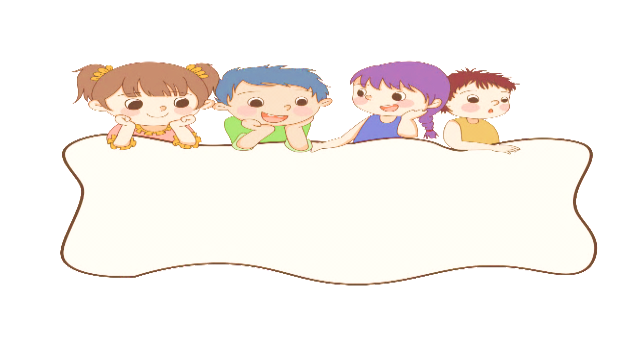 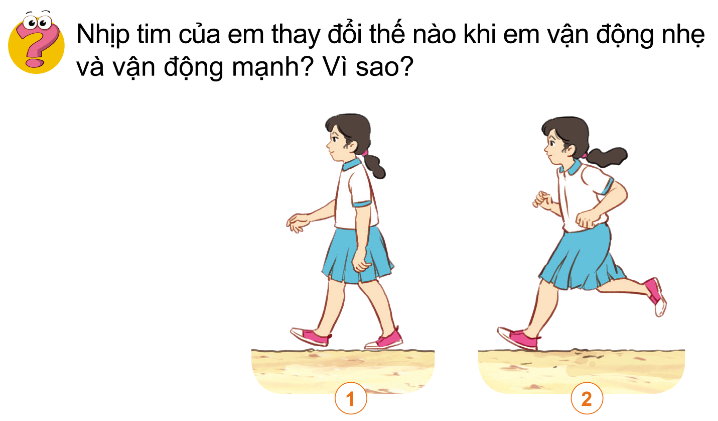 THẢO LUẬN 
NHÓM 4
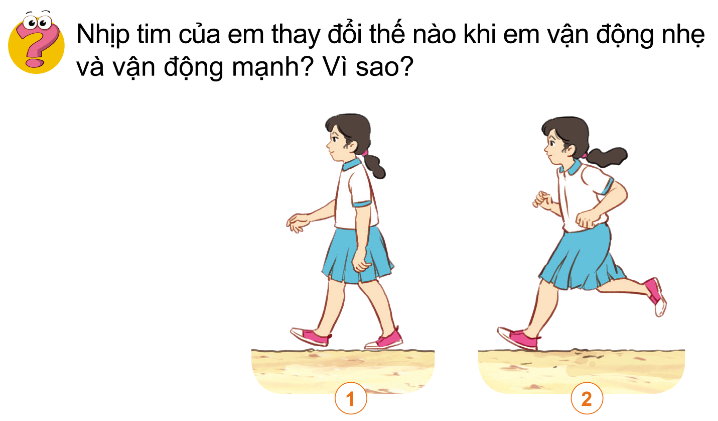 Nhịp tim của em thay đổi thế nào khi em 
vận động nhẹ và vận động mạnh? Vì sao?
- Khi vận động nhẹ (như đi bộ), ta thấy tim đập tương đối chậm vì cơ thể chỉ cần một lượng máu vừa phải là đủ cung cấp ô-xi và chất dinh dưỡng.
- Khi vận động mạnh (như chạy), cơ thể sẽ cần nhiều ô-xi và chất dinh dưỡng hơn. Vì vậy, tim cũng phải đập nhanh hơn và mạnh hơn để cung cấp một lượng máu nhiều hơn thì mới đáp ứng được nhu cầu hoạt động của cơ thể.
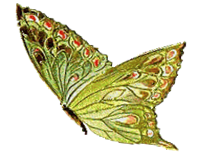 KÍNH CHÚC QUÝ THẦY CÔ SỨC KHỎE VÀ HẠNH PHÚC
CHÚC CÁC EM LUÔN CHĂM NGOAN HỌC GIỎI
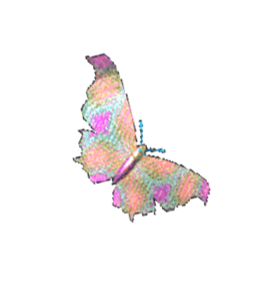 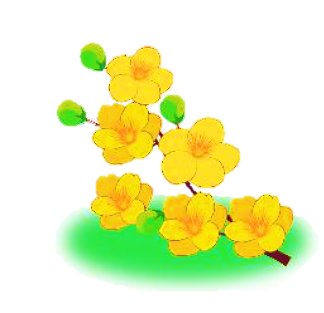